РАДЊА И ВРШИЛАЦ РАДЊЕ
Дјевојчица  пише.
Ко пише?
Шта ради?
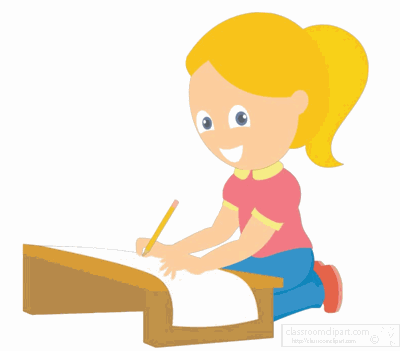 Дјечак чита.
Ко чита?
Шта ради?
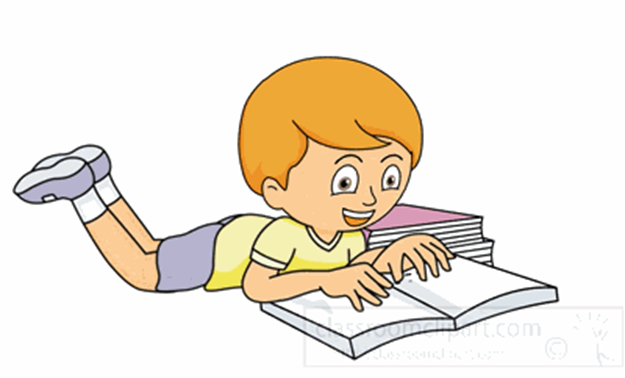 Мама вози бицикл.
Ко вози?
Шта ради?
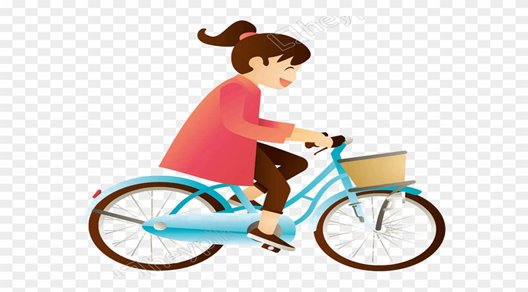 Ко ради?
Вршилац радње
Субјекат
Шта ради?
Радња
Предикат
Ко ради?
Субјекат
Вршилац радње у реченици је онај ко нешто ради.
Вршиоца радње називамо субјекат.
Шта ради?
Предикат
Радња у реченици је оно што ради вршилац радње.
Радњу у реченици називамо предикат.
Задаци за вјежбање-школски рад
1. У сљедећим реченицама подвуци црвеном  
    линијом субјекат и са двије плаве линије   
    предикат.
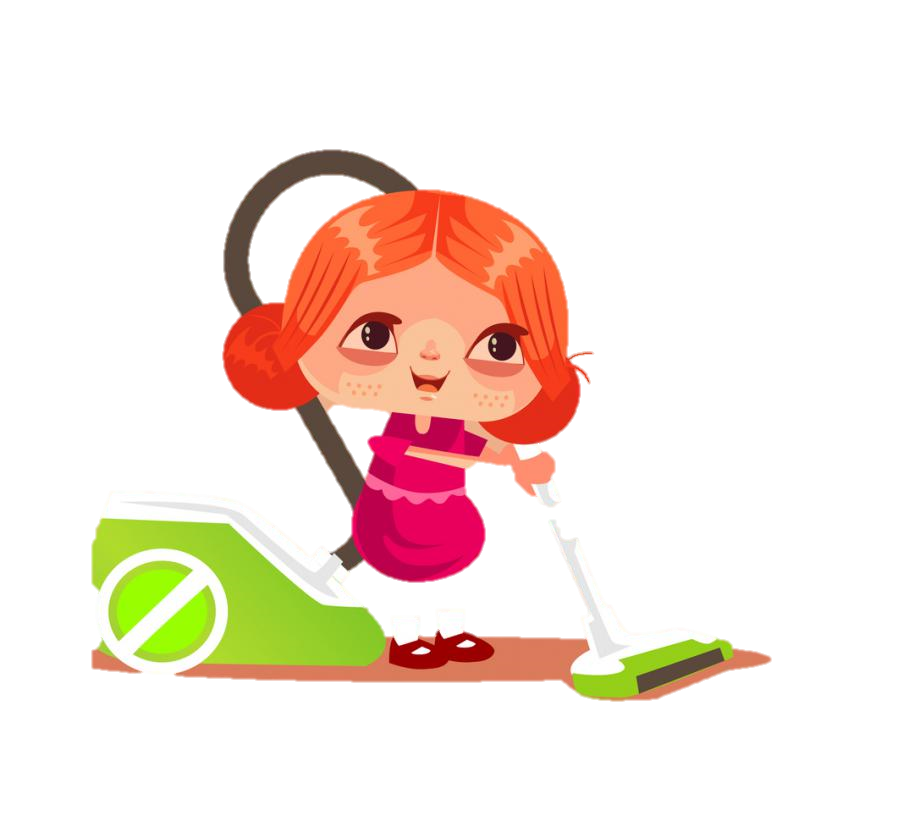 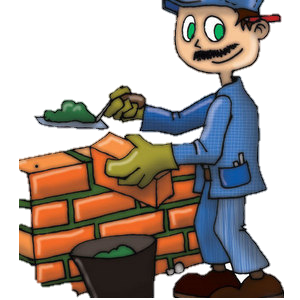 Зидар  зида.
Мама  чисти.
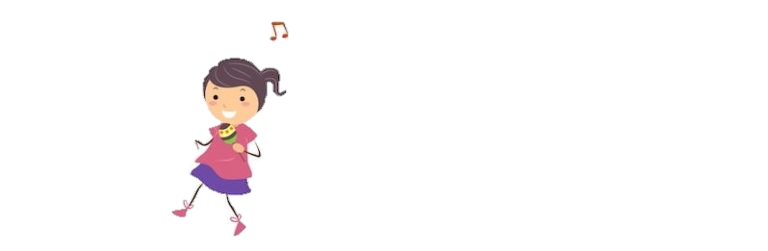 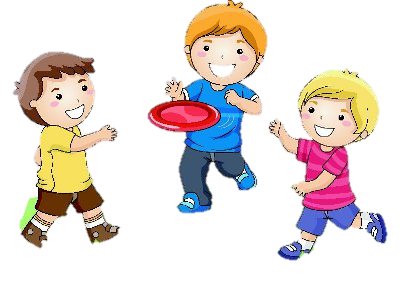 Зорана плеше.
Дјечаци се играју.
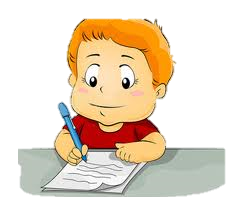 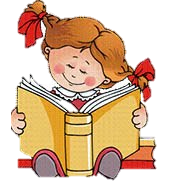 Андреј учи.
Ивана чита.
ЗАДАТАК ЗА САМОСТАЛАН РАД
Уради задатке у Читанци, стр.104.
Ко  
   ради?
Шта   
  ради?
Субјекат
Предикат